Offene Bildungsressourcen (Open Educational Resources)

Heutzutage müssen Kinder und Jugendliche überall auf der Welt für die Bewältigung 
anspruchsvoller sozialer, emotionaler und wirtschaftlicher Probleme, mit denen sie 
als Erwachsene  persönlich und global konfrontiert sein werden, geschult werden.

Um dies zu erreichen, müssen sie Denkfähigkeiten auf höherem Niveau entwickeln, die unserer Meinung nach gedeihen, wenn sie dazu ermutigt werden, kreativ, innovativ, einfallsreich und anpassungsfähig zu sein. 

Die vorliegenden Offenen Bildungsressourcen wurden im Rahmen des Creative School Projekt entwickelt. Das Ziel dabei ist die Entwicklung von Lehr-/Lernmodulen für Lehrer*innen und Schüler*innen, die das selbstgesteuerte Lernen und die Fähigkeiten zum kritischen und visuellen Denken fördern. Inhalte der Bildungsressourcen, das kulturelle Erbe, werden von den Partner-Institutionen und –Organisationen zur Verfügung gestellt.

Die Nutznießer der vorliegenden offenen Bildungsressourcen sind: 
LEHRER*INNEN DER PRIMÄR- UND SEKUNDARSCHULE, die durch die Beschäftigung mit dem Projekt mit den notwendigen Fähigkeiten ausgestattet werden, um pädagogische Strategien für Kreativität und kritisches Denken zu fördern; 
KINDER UND JUGENDLICHE, die im Rahmen des Projekts die entwickelten Offenen Bildungsressourcen nutzen werden.

Bitte beachten Sie, dass die Themen von einer internationalen Gruppe von Lehrer*innen und Pädagog*innen aus Österreich, Kroatien, Finnland, Frankreich, Irland, Italien und dem Vereinigten Königreich im Rahmen von Fokusgruppen und Umfragen ausgewählt worden sind.

Wir hoffen, dass die vorliegenden Materialien Ihren Unterricht bereichern und das kreative und kritische Denken der Schüler*innen fördern.

https://www.creative-school.eu
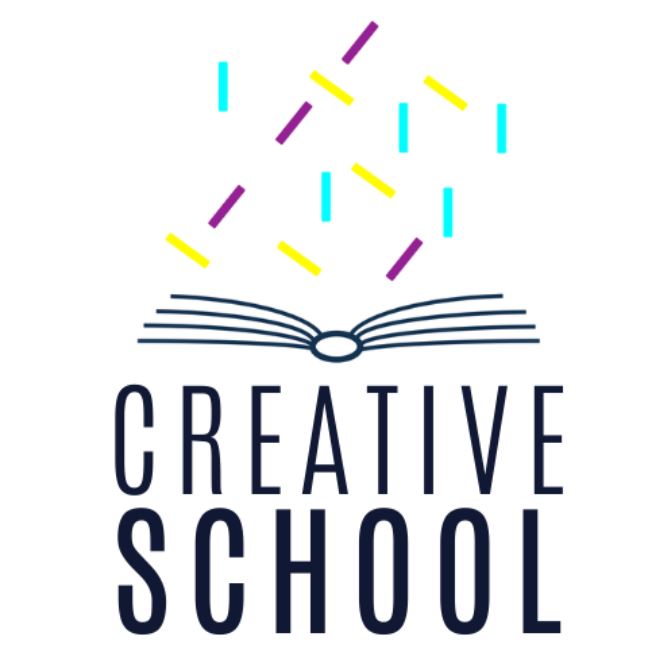 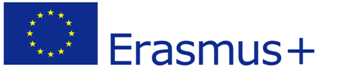 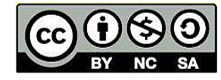 The Creative School project has been funded with the support of the European Union and the French National Agency for the Erasmus+ Programme (Grant Agreement 2019-1-FR01-KA201-062212). This publication reflects the views only of the author, and the European Union and the French National Agency for the Erasmus+ Programme cannot be held responsible for any use which may be made of the information contained therein.
Materials can be used according to the: Creative Commons Non Commercial Share Alike license
Einführung in Künstliche Intelligenz!
Woran denkt ihr bei
„Künstliche Intelligenz“?
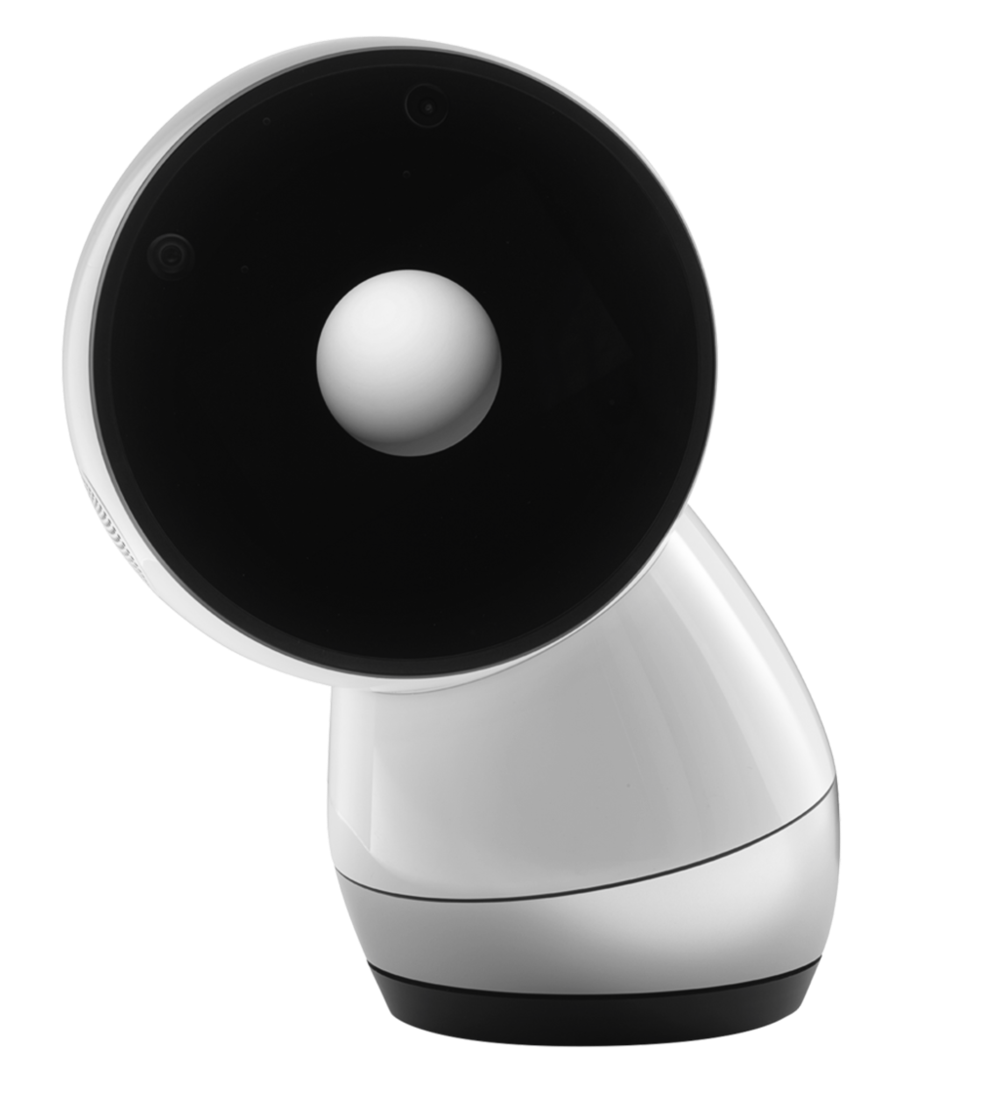 3
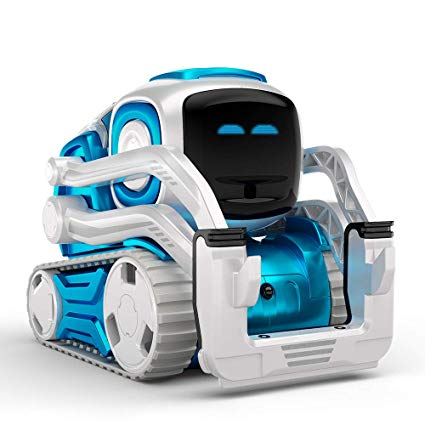 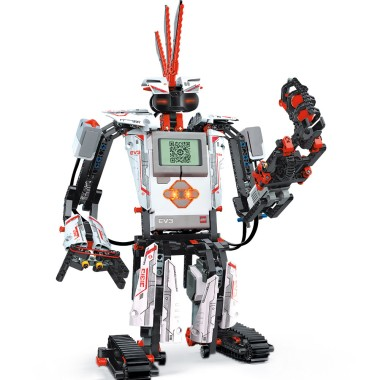 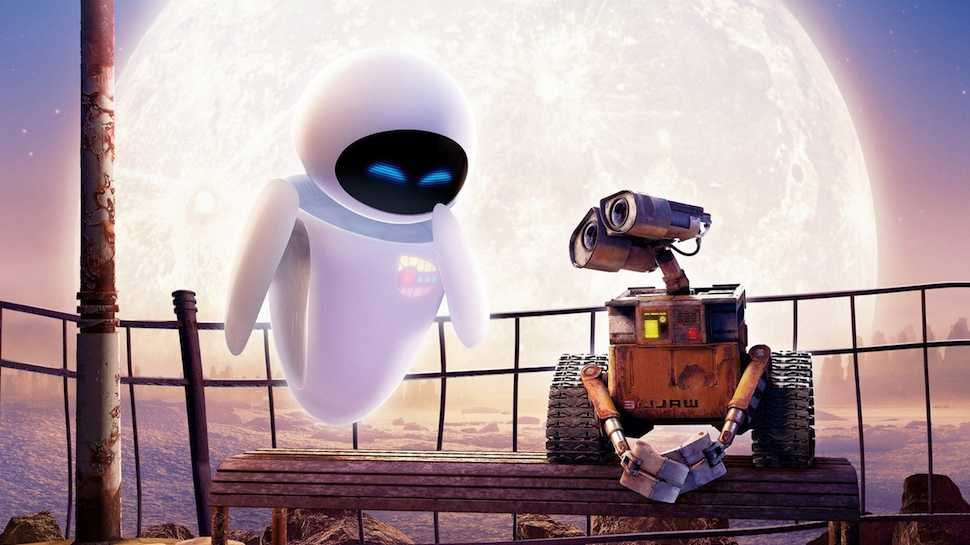 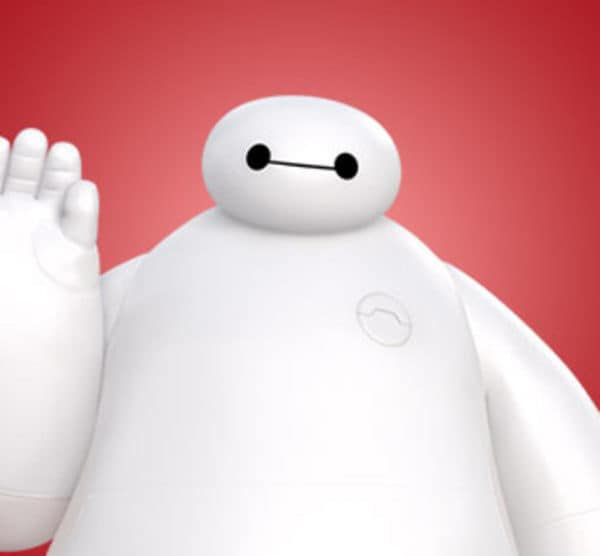 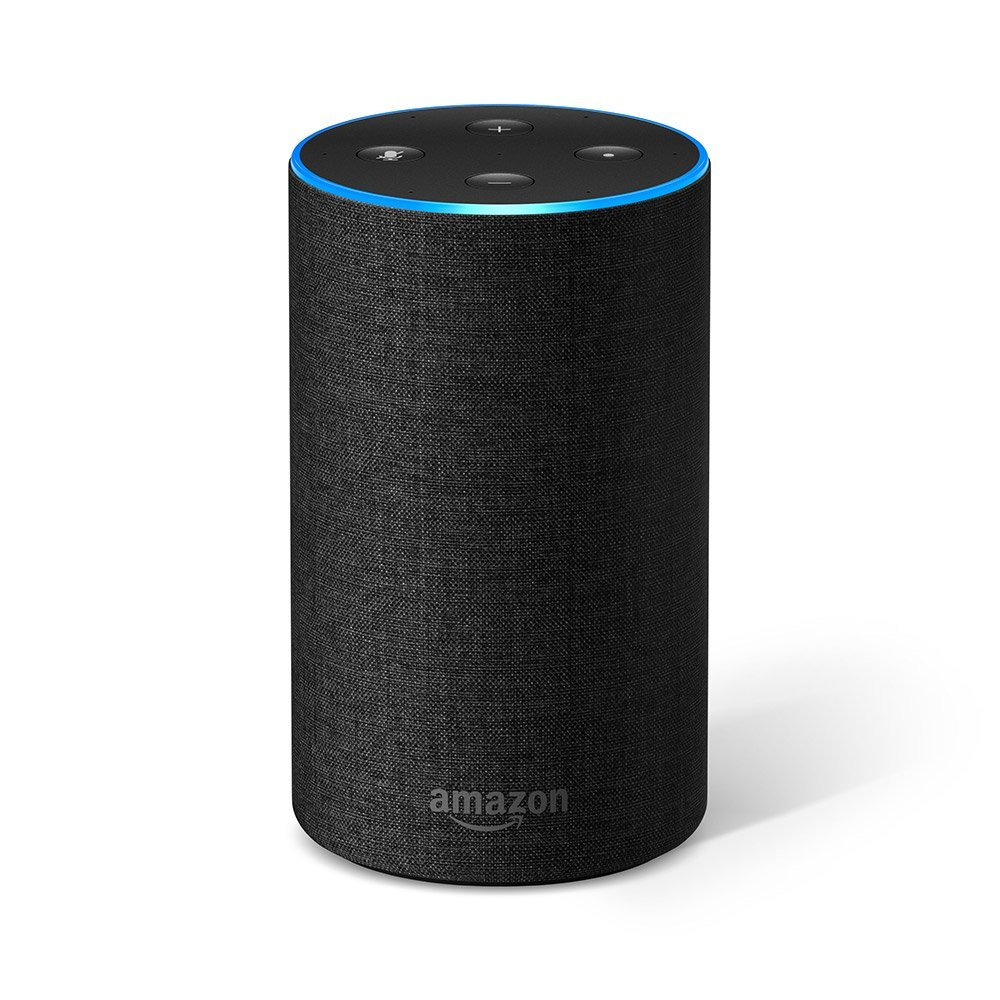 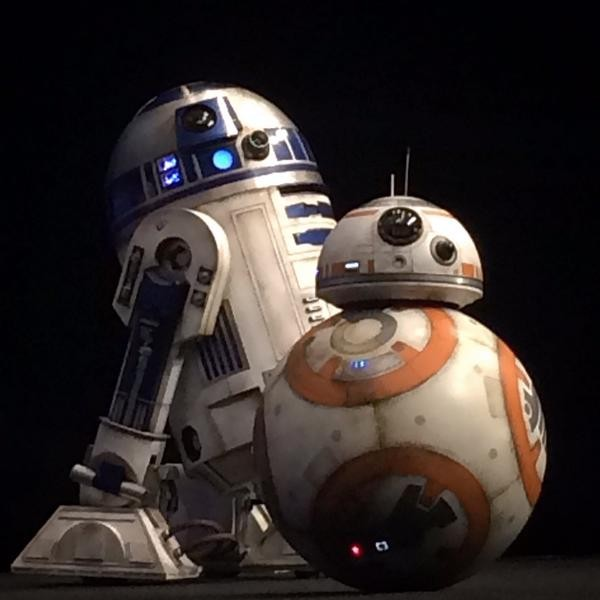 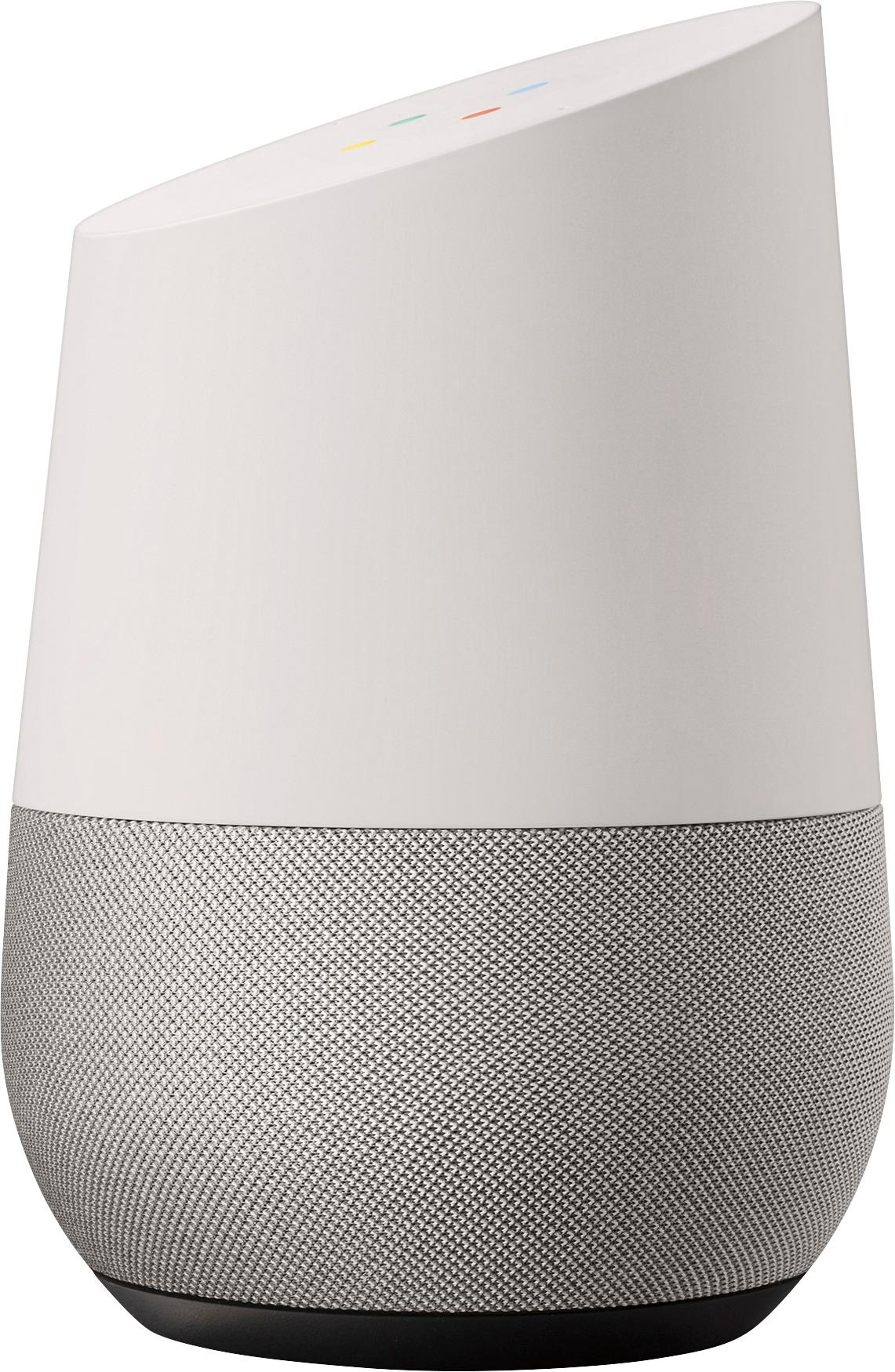 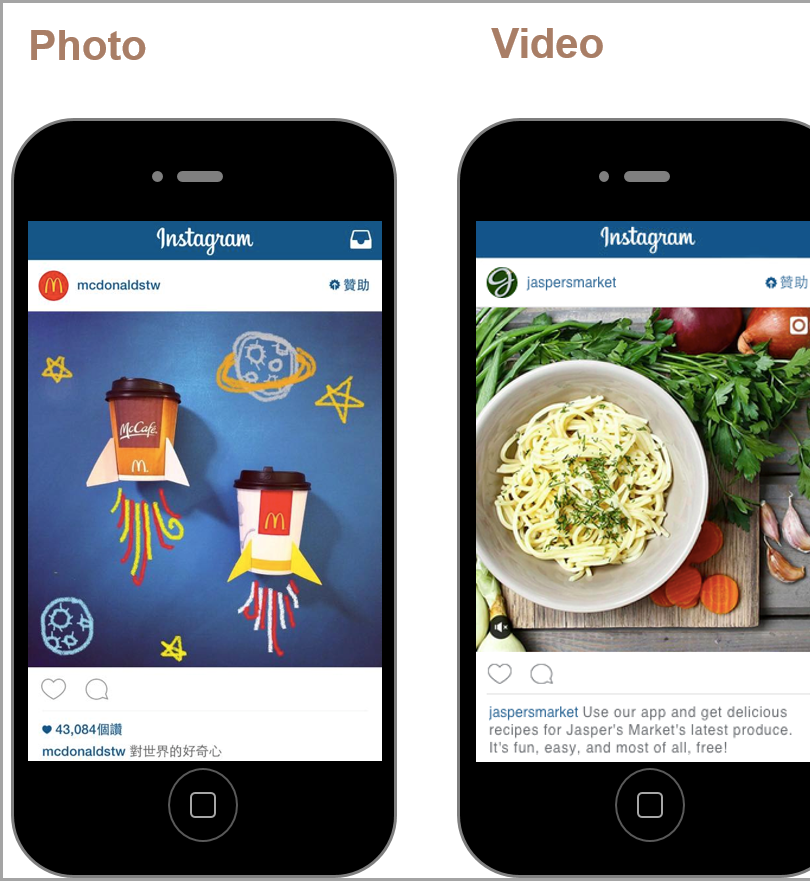 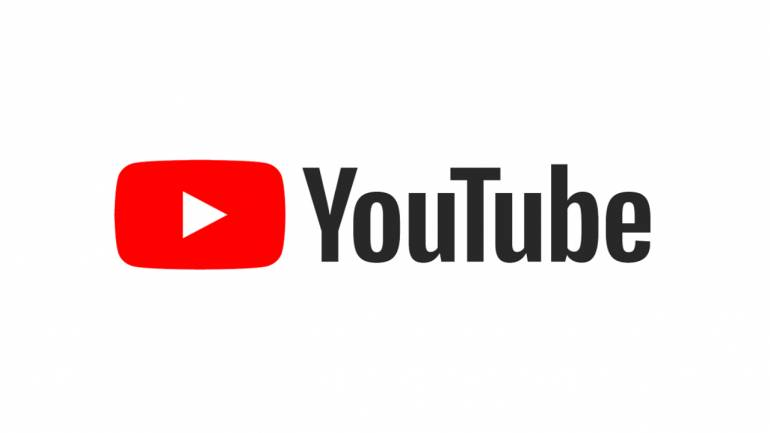 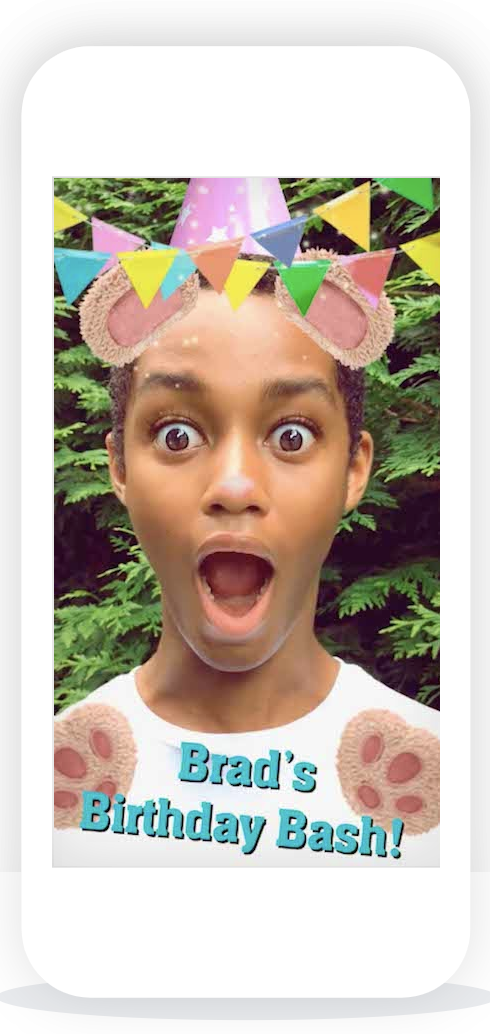 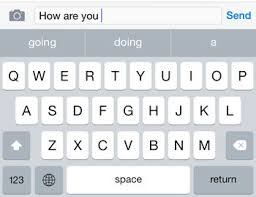 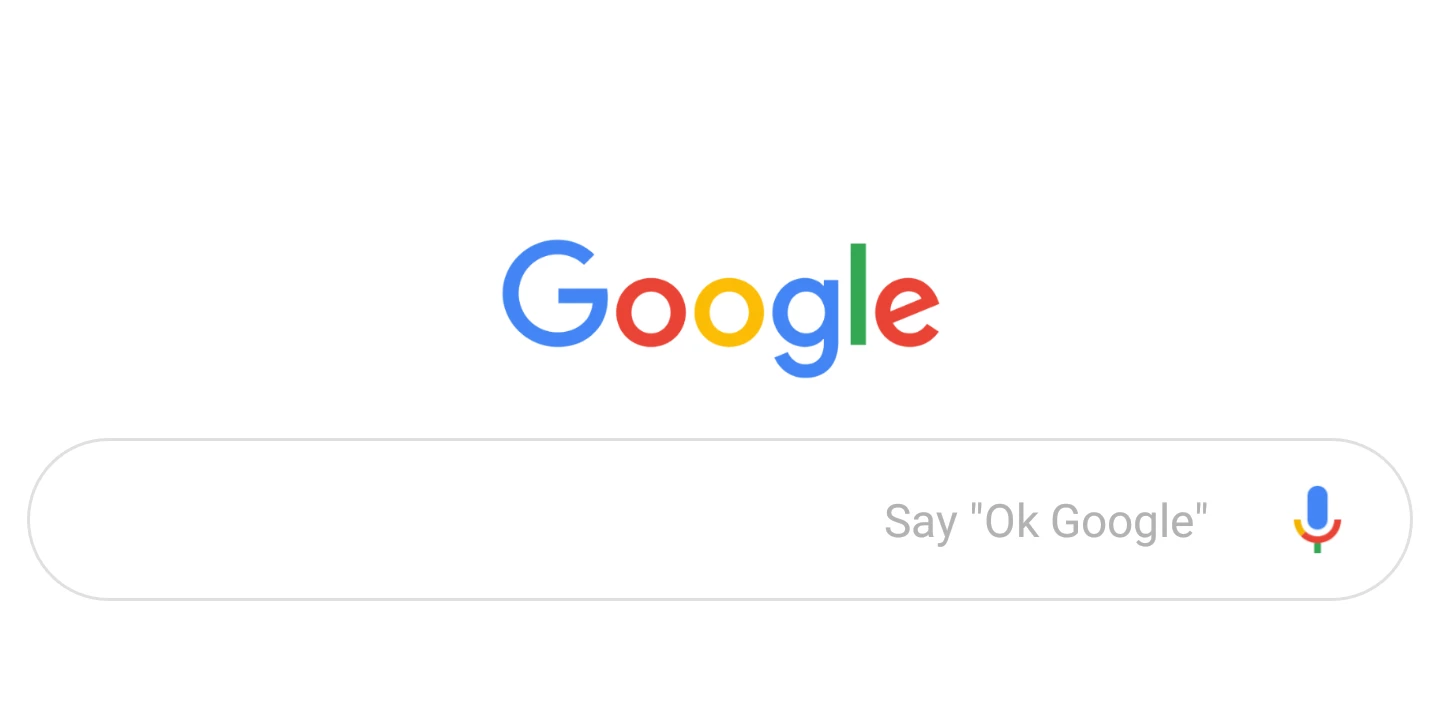 KI besteht aus 3 Ebenen
Vorhersage!
Lernalgorithmus
Datensätze
6
KI besteht aus 3 Ebenen
Datensätze
7
[Speaker Notes: Short definition]
Was ist ein 
„Datensatz”?
8
Datensatz
Ein Datenstaz ist eine Sammlung von erhobenen Daten
Bilder 
Messwerte (Zeit, views, cm, etc.)
Text
Videoaufnahmen!
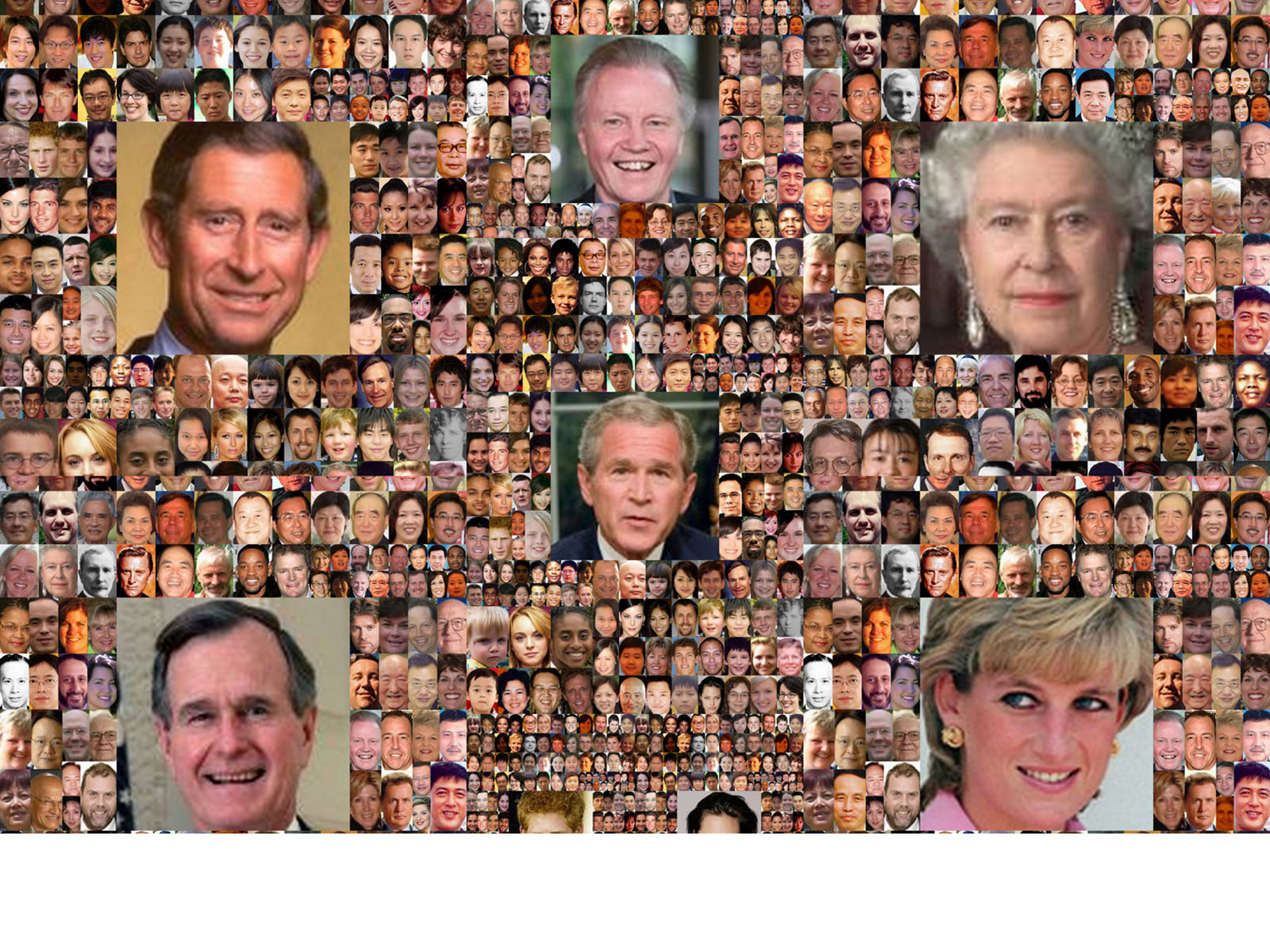 9
[Speaker Notes: Isn’t just numbers -- weather data vs. online video data (gives you information)

Have you ever collected a dataset??]
KI besteht aus 3 Ebenen
Datensätze
10
[Speaker Notes: Short definition]
KI besteht aus 3 Ebenen
Lernalgorithmus
Datensätze
11
[Speaker Notes: Talk about all day tomorrow. What do you think of? What does it mean to learn? Does anyone know the world algorithm?]
Was ist ein
„algorithmus”?
12
Algorithmus
Output
(Ausgabe)
Schritte zur Änderungen der Eingabe
Input
(Eingabe)
13
[Speaker Notes: Artificial intelligence is a kind of algorithm… theres other kinds as well]
Hinzufügen eines neuen KOntakts
Output:
Ein neuer Kontakt im Adressbuch
Öffnen der Kontakt App
Vornamen ausfüllen
Nachname ausfüllen
Rufnummer hinzufügen
Speichern!
Input:
Name
Telefon-nummer
14
KI besteht aus 3 Ebenen
Lernalgorithmus
Datensätze
15
[Speaker Notes: Short definition]
Algorithmus
Vorhersage!
Lernalgorithmus
Datensätze
16
Beispiele
17
Instagram Werbung
Vorhersage!
18
[Speaker Notes: What is instagrams algorithm trying to pick? What kinds of ads do you get? What do you think they are trying to do?]
Instagram Werbung
Worauf ihr klicken werdet!
19
Instagram Werbung
Worauf ihr klicken werdet!
Lernalgorithmus
20
Instagram Werbung
Worauf ihr klicken werdet!
Lernalgorithmus
Datensätze?
21
[Speaker Notes: What kind of dataset do you think this learning algorithm is learning from… do you notice patterns?]
Instagram Werbung
Worauf ihr klicken werdet!
Algorithmus
Klicks in Vergangenheit
Personen und Marken, denen du folgst
Text in Überschriften
22
E-MAIL SpAM filter
Vorhersage!
Lernalgorithmus
Datensatz
23
E-MAIL SpAM filter
Vorhersage!
24
E-MAIL SpAM filter
Ist die 
E-Mail ein Spam?
25
E-MAIL SpAM filter
Ist die 
E-Mail ein Spam?
Lernalgorithmus
26
E-mail Spam Filter
Ist die 
E-Mail ein Spam?
Lernalgorithmus
Datensatz?
27
E-mail spam Filter
Ist die 
E-Mail ein Spam?
Lernalgorithmus
Bereits als Spam markierte E-Mails
Inhalt der E-Mail
28
KI-Bingo!
29
Einführung in  Algorithmen Als Meinungen!
Was ist ein
„algorithmus”?
31
Algorithmus
Output
Schritte zur Änderungen der Eingabe
Input
32
Kuchen Algorithmus
Ofen vorheizen
Eier aufschlagen
Zutaten wiegen 
Zutaten mischen
Blah blah blah
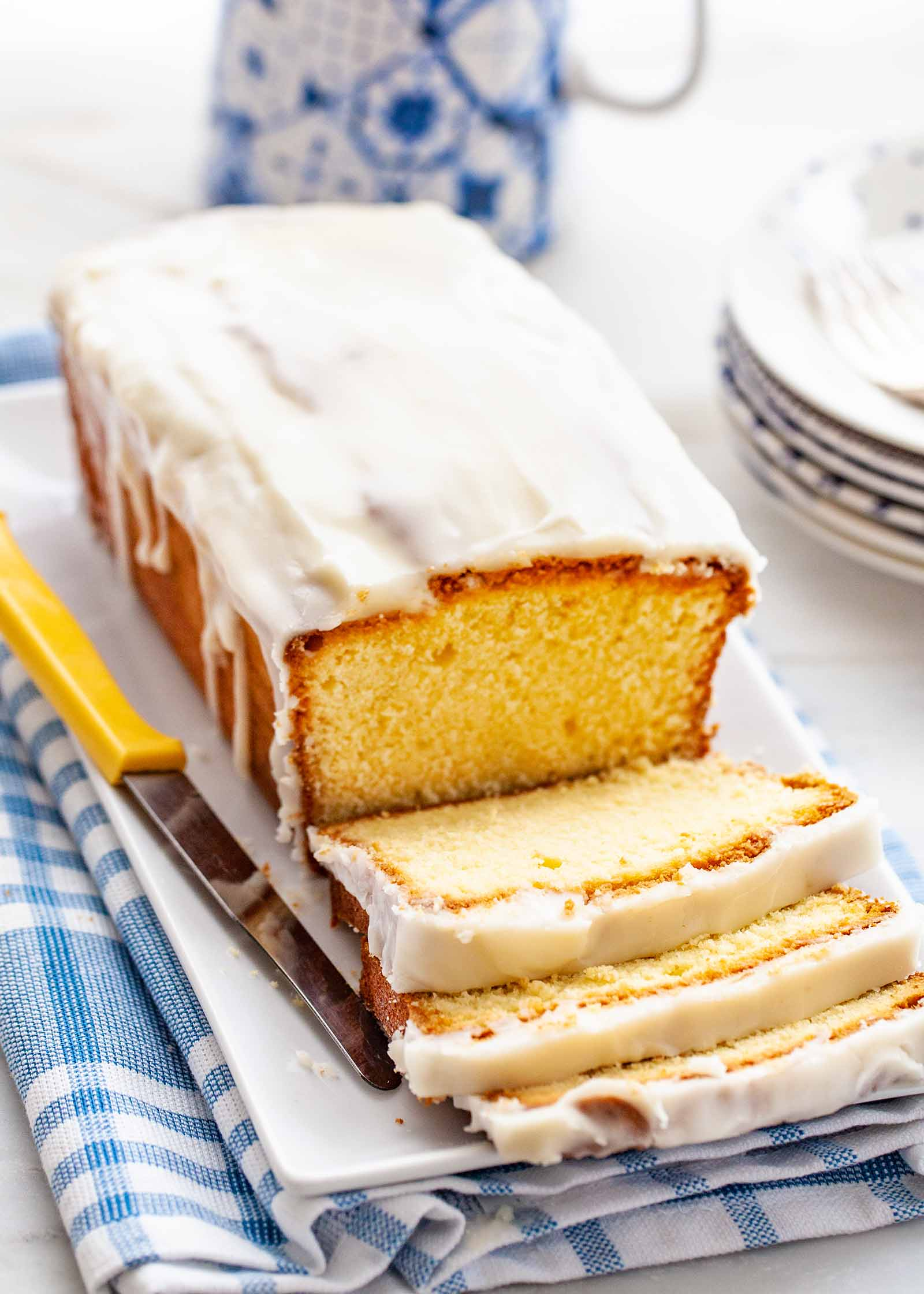 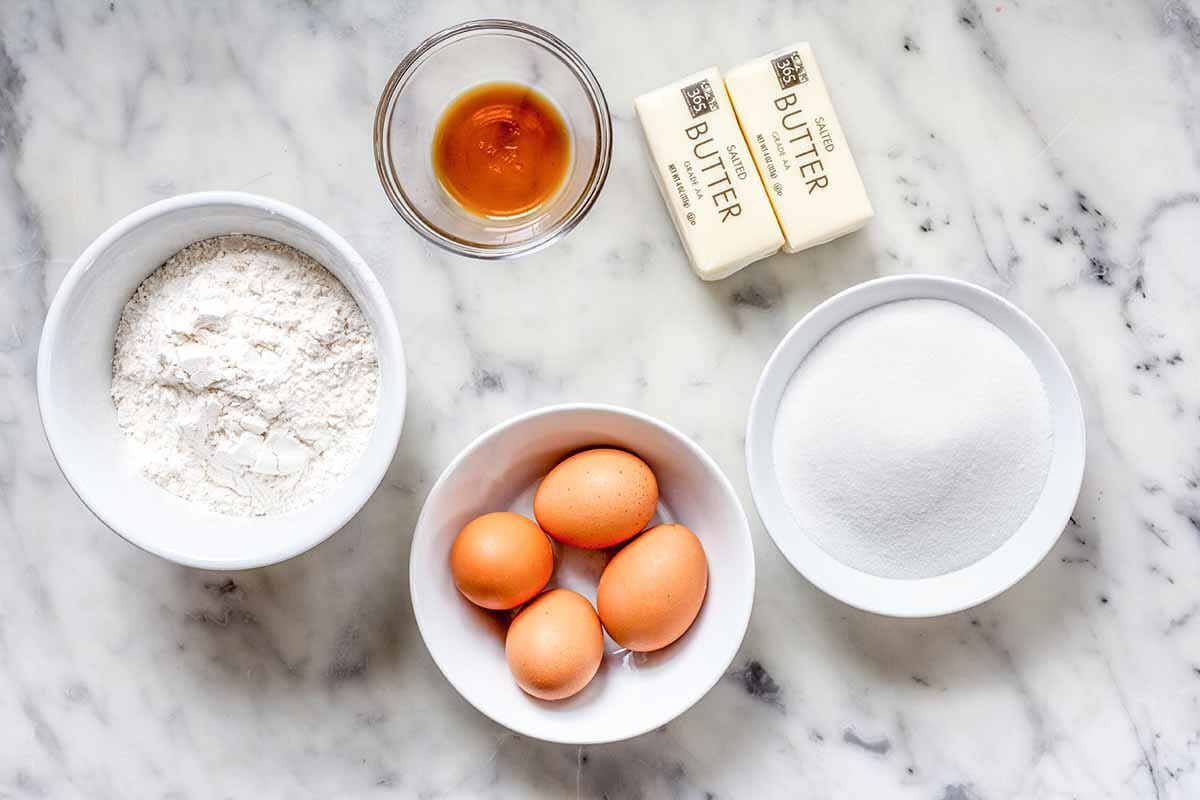 33
Schreibe einen Algorithmus für das beste sandwich
Output
Schritte zur Änderungen der Eingabe
Input
34
Schreibe einen algorithmus Für das „Beste” SAndwich
Teilen
36
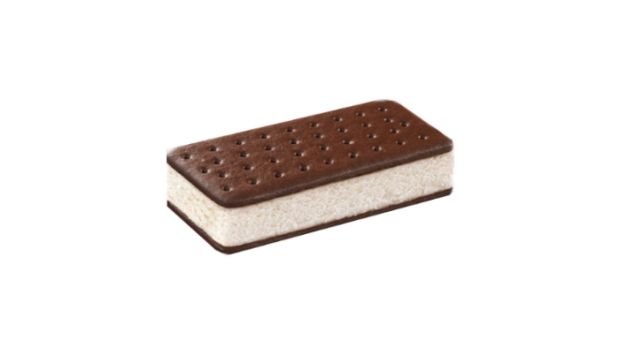 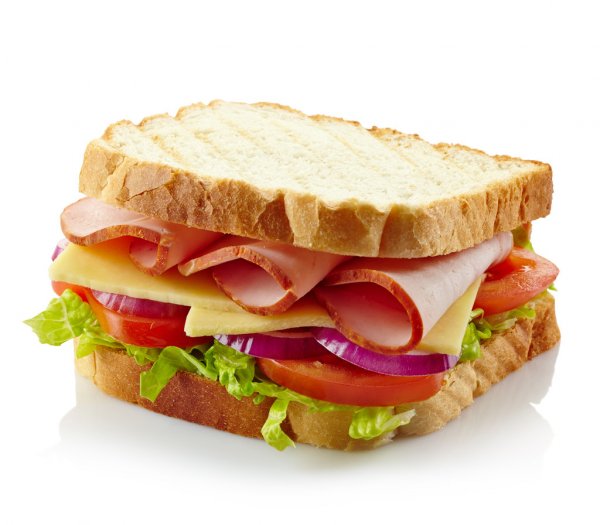 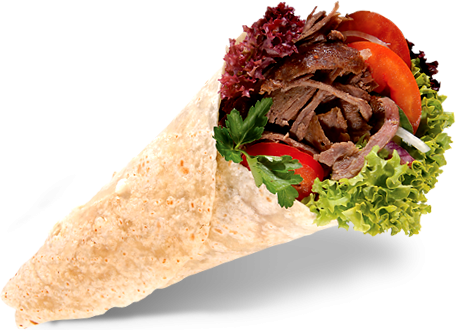 Das “beste” Sandwich kann Unterschiedliches bedeuten
37
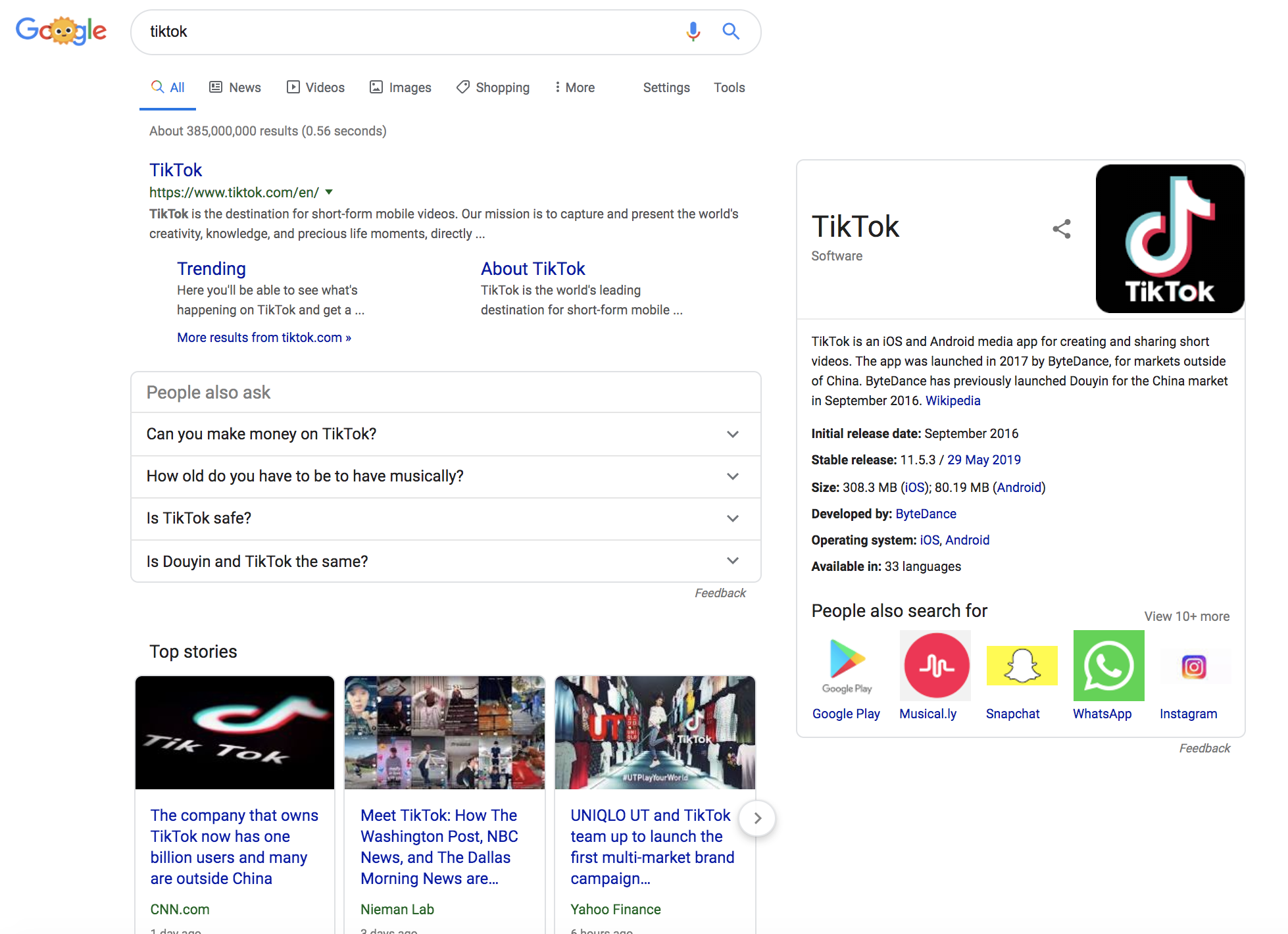 Was denkt ihr, wofür sind die Google-Suchergebnisse optimiert?
38
Wie entscheiden wir, worauf ein Algorithmus optimieren sollte?